Mother’s Day 2023
          
      Love is spoken here
         Joy is chosen here
          Grace is given here
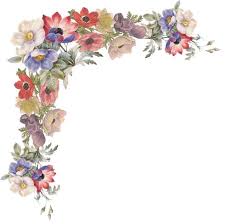 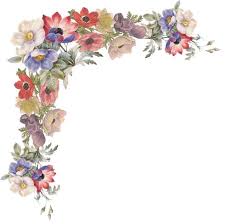 Love is spoken here
1Corinthians 13:4-8       Love is patient, love is kind.            It does not envy, it does not boast, it is not proud. It is not rude, it is not self-seeking,  it is not easily angered, it keeps no record of wrongs. Love does not delight in evil but rejoices with the truth. It always protects, always trusts, always hopes,                always perseveres. Love never fails.
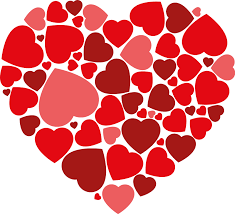 Love is spoken here
Cath Jones shares her story
Love is spoken here
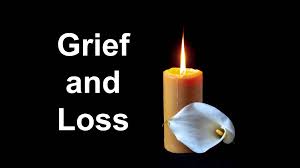 Ephesians 4:15   Speaking the truth in love  we will in all things grow up into him who is the Head, that is, Christ.
Joy is chosen here
Carrie Baker shares her story
Joy is chosen here
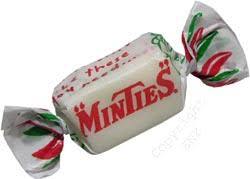 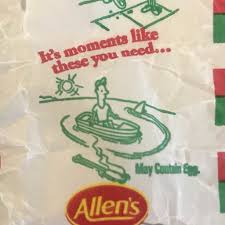 Psalm 5:11   You have made known to me the path of life;  you will fill me with joy in your presence,   with eternal pleasures at your right hand.
Grace is given here
What is grace
Basis for the Christian faith
God’s Grace undeserved favour
Grace is given here
Kat Mauger shares her story
Grace is given here
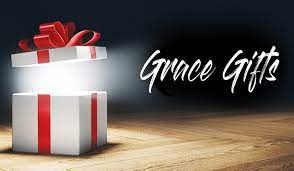 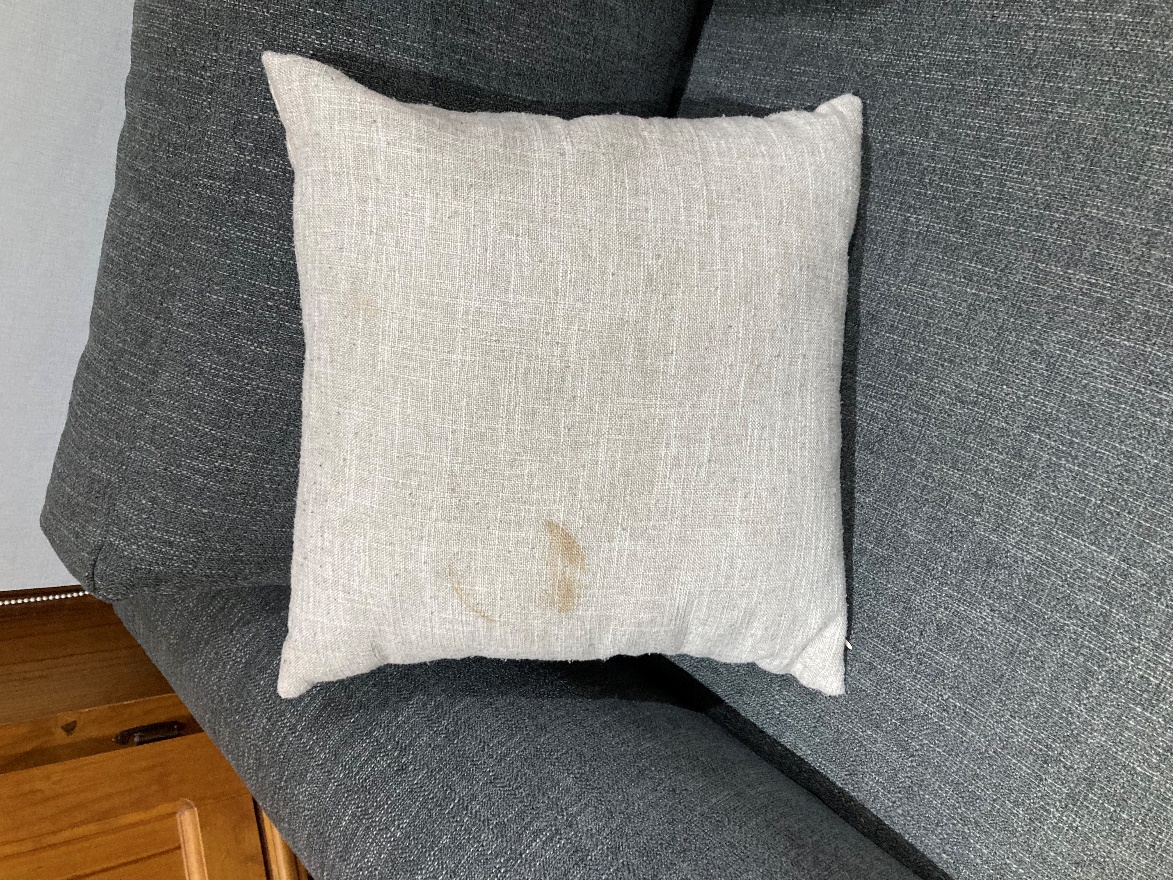 Stains and brokenness through relationships
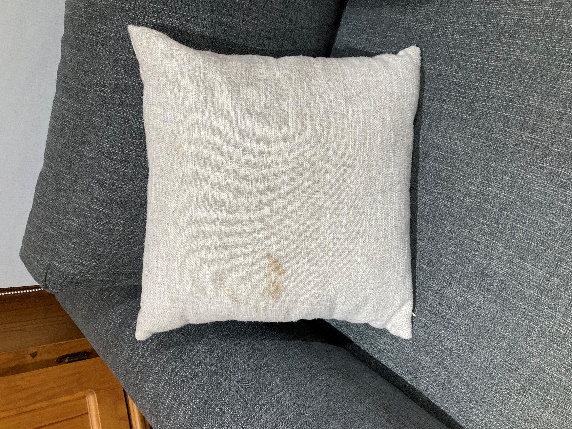 1 John 1:9   If we confess our sins, God is faithful and just and will forgive us our sins and purify us from all unrighteousness
2 Corinthians 13:14   May the grace of the Lord Jesus Christ,  and the love of God, and the fellowship of  the Holy Spirit be with you all
Gift Bags
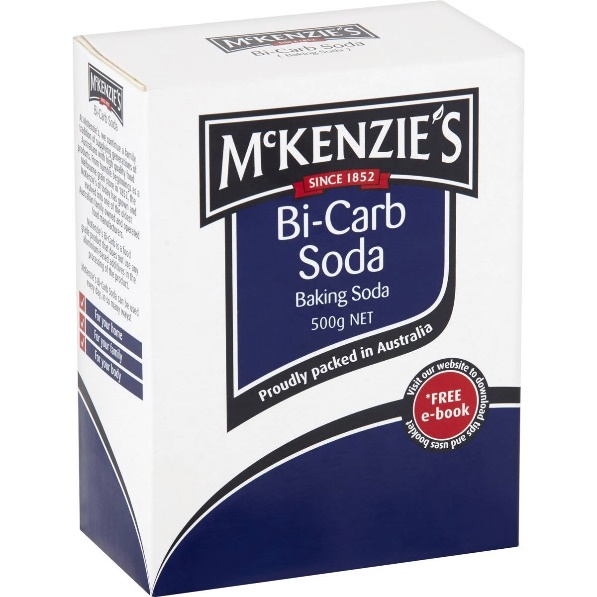 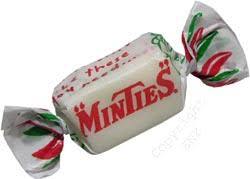 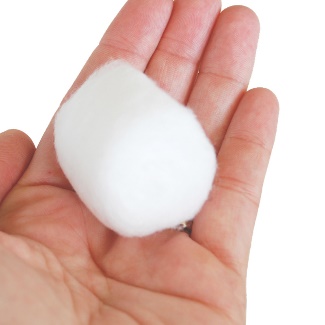 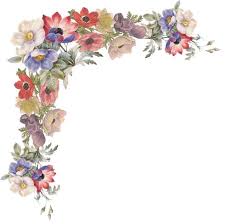 Mother’s Day 2023
         
         Love is spoken here
                   Joy is chosen here
    Grace is given here
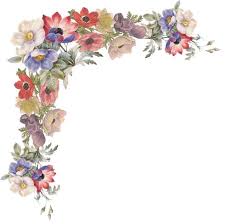 Love   Ephesians 4:15   Speaking the truth in love  we will in all things   
   grow up into him who is the Head, that is, Christ. 

  Joy  Psalm 5:11   You have made known to me the path of life;  you will 
   fill me with joy in your presence,  with eternal pleasures at your right hand.

  Grace  2 Corinthians 13:14   May the grace of the Lord Jesus Christ,  and 
   the love of God, and the fellowship of  the Holy Spirit be with you all